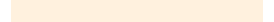 SURGERY OF THE LARGE INTESTINE
DR MURAT ÇALIŞKAN
Colopexy is surgical fixation of the colon. 
Colectomy is partial or complete resection of the colon.
Colostomy is surgical creation of an opening between the colon and the surface of the body.
Surgery of the large intestine is indicated for lesions that cause obstruction, perforation, colonic inertia, or chronic inflammation.
 The most common causes of obstruction are tumors, intussuscep- tions, and granulomatous masses.
 Foreign bodies that reach the colon are generally expelled with the feces unless the distal colon or rectum is obstructed or the object has sharp points.
Prophylactic Antibiotic Use in Animals Undergoing Perineal, Rectal, or Colonic Surgery
Cefmetazole (Zefazone) 
15 mg/kg IV; repeat every 1.5–2 hours for 2 or 3 dosesa 
Cefoxitin (Mefoxin) 
15–30 mg/kg IV; repeat every 1.5–2 hours for 2 or 3 doses 
Cefotetan (Cefotan) 
30 mg/kg IV; repeat q8h for 24 hours 
Neomycin (Biosol) 
15 mg/kg PO q8h 
Metronidazole (Flagyl) 
10 mg/kg IV or PO q8h 
Erythromycinb11–22 mg/kg PO q8–12h 
Amikacin (Amiglyde-V) 
Dogs: 15–22 mg/kg IV q24h Cats: 10–14 mg/kg IV q24h 
Ampicillin (Omnipen, Principen, Others) 
22 mg/kg IV q6–8h
second-generation cephalosporins (e.g., cefoxitin), which are given at the time of induction. 
Amikacin plus clindamycin can be given intravenously at induction of anesthesia 
Aminoglycosides (e.g., neomycin, kanamycin) and metronidazole can be given orally in combination, beginning 24 hours before surgery. 
Metronidazole is absorbed from the GI tract and is effective against anaerobes
Aminogly- cosides are effective only against aerobic bacteria. GI absorption of aminoglycosides is minimal in normal patients but can be substantial if the bowel is eroded or inflamed 
A combination of oral neomycin and erythromycin can be given, beginning 24 hours before surgery, to rapidly reduce the number of aerobes and anaerobes. 
Metronidazole combined with first-generation cephalosporins (cefazolin) or aminoglycosides is also useful.
Principles of Large Intestinal Surgery
Reduce colonic bacterial numbers by eliminating oral intake, preparing the colon, and giving antibiotics. 
Early diagnosis and good surgical technique prevent most complications. 
Perform surgery as soon as anesthesia permits in patients with perfora- tion, strangulation, or complete obstruction. 
Optimal healing requires a good blood supply, accurate mucosal apposition, and minimal surgical trauma. 
Systemic factors (e.g., hypovolemia, shock, hypoproteinemia, debilitation, infection) may delay healing and increase the risk of dehiscence.
Dehiscence is more likely with large bowel surgery than with small bowel surgery. 
Use approximating suture patterns: simple interrupted, Gambee, crushing, or simple continuous. 
Engage submucosa in all sutures. 
Select a monofilament, synthetic absorbable suture: polydioxanone, 
polyglyconate, poliglecaprone 25, or glycomer 631. 
Cover surgical sites with omentum or a serosal patch. 
Replace contaminated instruments and gloves before closing the 
abdomen.
Colopexy
Colopexy is performed to create permanent adhesions between the serosal surfaces of the colon and the abdominal wall so as to prevent caudal movement of the colon and rectum 
Colopexy is used most often to prevent recurring rectal prolapse. Incisional and nonincisional techniques have been described and are equally effective.
 Colopexy can be performed laparoscopi- cally using similar techniques. 
A possible complication is infection resulting from suture penetration of the colonic lumen.
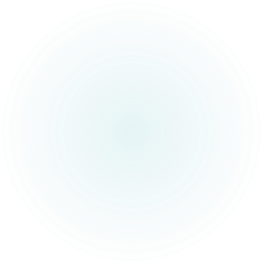 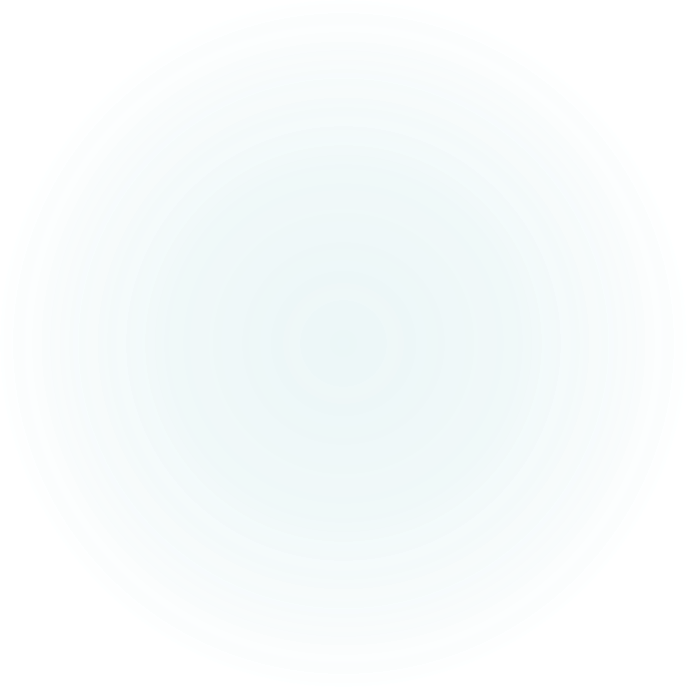 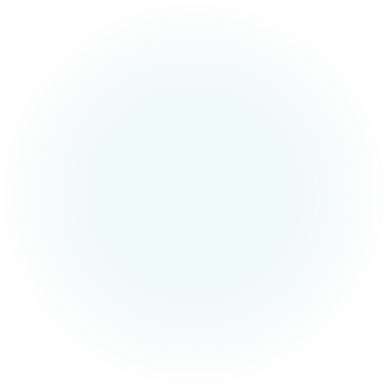 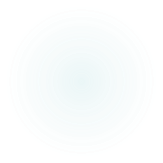 Possible Indications for Rectal, Anal, or Perineal Surgery
• Diagnostic biopsy
 • Anal sac disease• Colonic obstruction
 • Perineal hernia 
• Rectal perforation 
• Perianal fistulae 
• Rectal ischemia 
• Rectal prolapse 
• Neoplasia 
• Fecal incontinence
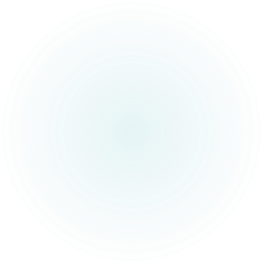 Lateral  rektal yaklaşım
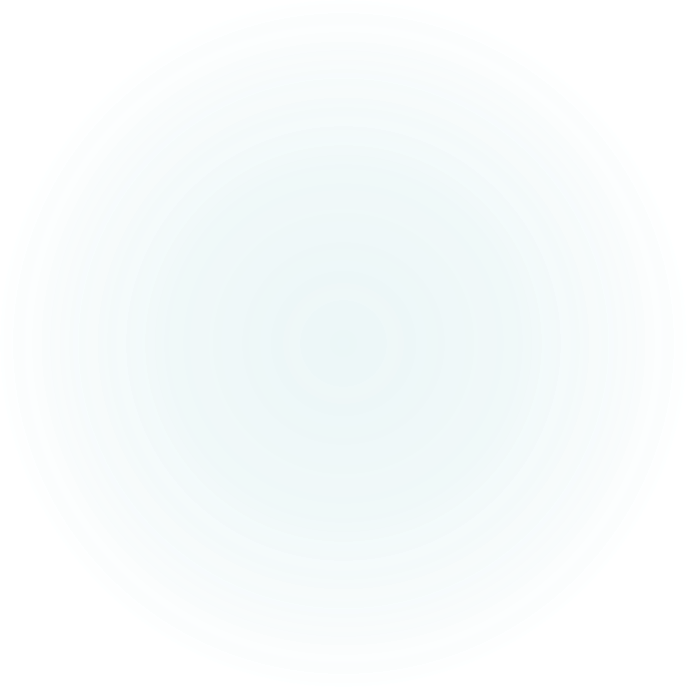 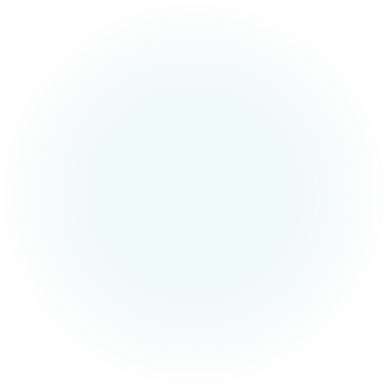 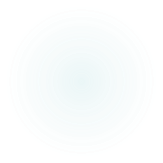